Mathematics Independent Task
Grouping and sharing
Consolidating learning of grouping and sharing
Mrs Khaira
Activity 1
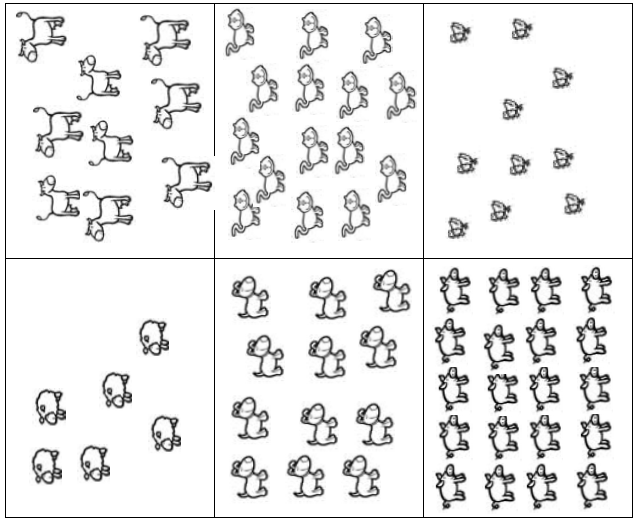 ‹#›
Activity 2
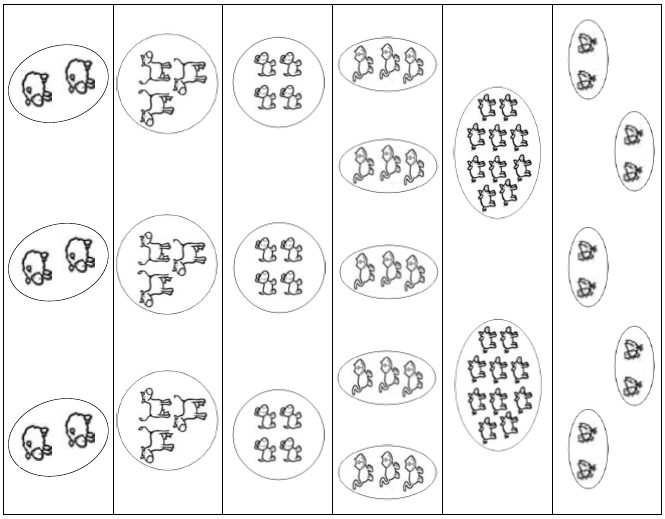 ‹#›